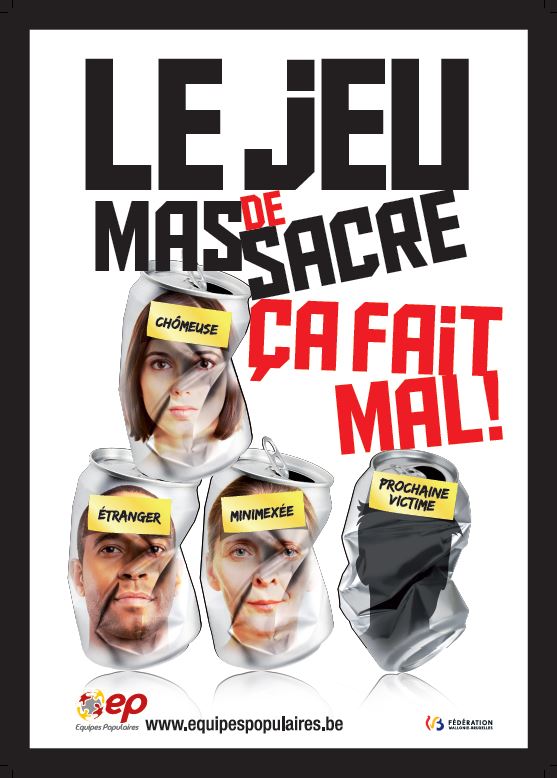 Pensez- vous vraiment...

Que le chômage, c’est le Win for life ?
Que les étrangers viennent en Belgique pour toucher le Jackpot ?
Que le CPAS, c’est l’Euro-Millions ?
Nous pensons le contraire et nous voulons que ça se sache !
La campagne « Le jeu de massacre, ça fait mal ! » a pour objectif de chasser les idées prêtes à (col)porter

    Réveiller les consciences. De l’opinion publique, des médias, des (futurs) élus politiques.
La crise fabrique des boucs émissaires.
Ce n’est pas un hasard si les messages de rancœur et de haine gagnent du terrain en période de crise

 Les discours sur l’austérité (« Tout le monde doit faire des efforts ») véhiculent des messages stigmatisant les personnes déjà vulnérables 

 Une première fois victimes de la crise, une seconde fois victimes des préjugés !
A qui profite la stigmatisation?
Politiques et médias légitimisent les préjugés en les relayant et en les utilisant dans leur intérêt :
Aux Médias (Pas tous heureusement!): 
Les idées simplistes et  populistes  font vendre grâce à des titres racoleurs (« Farciennes, la rue où personne ne travaille », « Le spectre de l’immigration agite l’UE  », « Il faut renforcer la lutte contre la fraude sociale »…).
A qui profite la stigmatisation? 

Aux élus politiques (pas tous heureusement!): 
Ils s’appuient sur la banalisation de ces préjugés pour faire accepter par l’opinion publique des mesures budgétaires qu’ils font passer pour « justes » alors qu’elles touchent les publics les plus faibles (ex. dégressivité des allocations de chômage).
En se gardant bien de prendre des mesures qui toucheraient les plus aisés, qui ne sont pas considérés comme des  « profiteurs du système »… Et pourtant !
3 publics particulièrement ciblés sur les réseaux sociaux, dans la presse, dans les conversations quotidiennes :
Les sans-emploi
 Les migrants
 Les bénéficiaires du RIS
 …Et la prochaine victime, Qui ? Vous et moi ? Nos enfants ?
CHOMAGE
Démonter les fausses bonnes idées…
Le bénévolat devrait être obligatoire pour éviter aux chômeurs d’être déconnectés de la vie active 
Activer les chômeurs créera de l’emploi
Il faut supprimer l’allocation d’insertion des jeunes pour les motiver à chercher rapidement un emploi
CHOMAGE
…Et proposer de vraies bonnes idées
Réduire collectivement le temps de travail
Créer des emplois dans des secteurs durables
Améliorer le formation des jeunes 
Supprimer le statut de cohabitant
Stopper le dégressivité des allocations de chômage
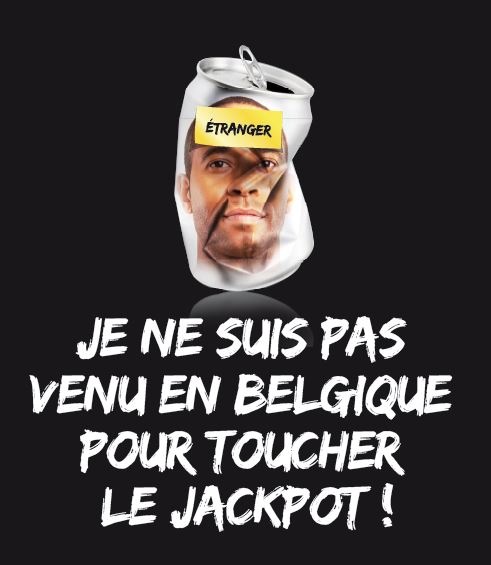 MIGRATION
Démonter les fausses bonnes idées…
Faire baisser le taux d’immigration pour diminuer les dépenses publiques 
Limiter l’immigration économique pour diminuer le taux de chômage 
Diminuer les aides sociales aux étrangers pour les dissuader de venir chez nous
MIGRATION
…Et proposer des vraies bonnes idées
Assurer sa part de responsabilité dans l’accueil des réfugiés
Favoriser leur participation à la vie économique et sociale
Développer le « vivre ensemble »
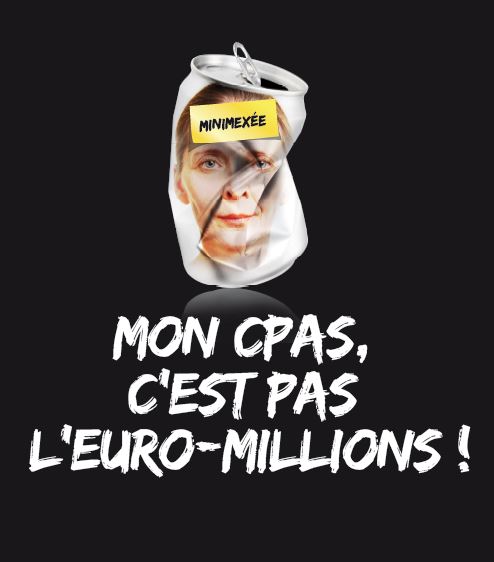 CPAS
Démonter les fausses bonnes idées…
Les minimexés devraient faire des travaux d’intérêt général gratuits pour mériter leurs allocations 
Lutter contre la fraude sociale est indispensable pour équilibrer les dépenses de l’Etat 
L’allocation universelle permettrait à chacun d’avoir le minimum pour vivre sans devoir dépendre du CPAS
CPAS
…Et proposer de vraies bonnes idées
Supprimer le statut de cohabitant
Augmenter les moyens financiers des CPAS
Relever les montants des minimas sociaux au-dessus du seuil de pauvreté
Les supports de campagne
Campagne médiatique en particulier sur les réseaux sociaux (y compris les candidats aux élections !)
Création de groupes de vigilance numérique et citoyenne. Réactions sur les forums de discussion de la presse écrite et sur les réseaux sociaux. 
Animations « Jeu de massacre » lors d’activités publiques et débats pré-électoraux. Avec la participation active des candidats aux élections sur la formulation de Vraies bonnes idées…
Massacrons les fausses bonnes idées, pas les gens !

Proposons des solutions justes et durables face à la crise !
Une campagne des Equipes Populaires                    Avec le soutien de la Fédération Wallonie-Bruxelles
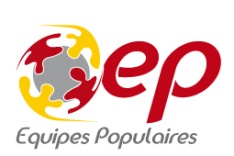